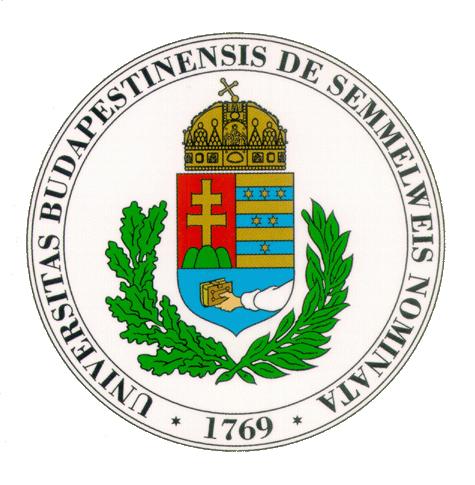 Az Egyetem stratégiai menedzsmentje és gyakorlata
Dr. Stubnya Gusztáv
stratégiai főigazgató
Ahonnan elindultunk – az Egyetem működési válságához vezető okok
régi, korszerűtlen struktúra
egyetemi integráció, majd dezintegráció
egyetemen maradt tartozásállomány
decentralizált gazdálkodás, centralizált felelősség
negatív egyensúlyú működés
menedzsment szemlélet hiánya
A válságkezelés első lépései
2003. március Konszolidációs és Stratégiai Program:
7 projekt
gyors eredmények
kontrolling, VIR, működéskorszerűsítés
Programmenedzsment

2003. július 1. – megkezdi munkáját az Egyetem új vezetése

2003. július 3. megalakul a Stratégiai és Működésfejlesztési Főigazgatóság
A válságkezelés első lépései
gyógyító-megelőző ellátások központi koordinációja, kódoló csoportok létrehozása
kötelezettségvállalási rendszer megújítása
rektori körlevél a deficites klinikák gazdálkodásának centralizálására
működésfejlesztési programok indítása
költségvetés tervezés megkezdése
A Semmelweis Egyetem jövőképének alapelemei
A Semmelweis Egyetem a XXI. században a közép-európai piac vezető orvos és egészség-tudományi egyeteme.

A Semmelweis Egyetem Magyarországon és a fővárosban piacvezető az ellátás, az orvosegyetemi és egészségtudományi képzés, a kutatás és klinikai innováció területén (ez utóbbi jelentéseként a legkorszerűbb orvostudományi technológiák kidolgozója, kipróbálója, bevezetője, és minden-napos használója).
A Semmelweis Egyetem jövőképének alapelemei
A Semmelweis Egyetem a magasan képzett emberi erőforrások és az általuk használt modern technológia révén közép-európai tudásközpont az orvos-, és egészség- tudományok valamint az egészségügyi menedzsment területén.

A Semmelweis Egyetem aktívan hozzájárul a régóta negatív népegészségügyi trendek radikális megfordításához.
A Stratégiai, Működésfejlesztési és Igazgatásszervezési Főigazgatóság
A Stratégiai, Működésfejlesztési Főigazgatóság 2006-ban egy új szervezeti egységgel, az Igazgatási és Szervezési Főosztállyal kibővülve, immár Stratégiai, Működésfejlesztési és Igazgatásszervezési Főigazgatóság néven folytatta tevékenységét. 

A Főigazgatóság célja, hogy az akadémiai Egyetemi vezetés adminisztratív munkáját stratégiai szempontrendszer alapján támogassa, és szervezetfejlesztési lépéseket kezdeményezzen, illetve vigyen végbe az Egyetemi folyamatok hatékonyságának növelése érdekében.
A Főigazgatóság feladatai
A Főigazgatóság megtervezi az Egyetem stratégiai jelentőségű, kiemelten kezelt feladatainak megvalósítását, az ehhez szükséges feltételek és az egyetemi szintű átalakítási program kidolgozását, meghatározza végrehajtásának módját és a Gazdasági Főigazgatósággal, továbbá az Egyetem más szervezeti egységeivel együttműködve részt vesz az e tárgyban meghozott döntések végrehajtásában.
A Főigazgatóság feladatai
a stratégiai tervezésen túl a Főigazgatóság főbb feladatai:
az Egyetem konszolidációjának és reorganizációs programjának koordinálása;
a régóta húzódó szervezeti, gazdálkodási, irányítási reformok kivitelezése;
részvétel az Egyetem napi operatív irányításában;
a szervezeti folyamatok korszerűsítése;
az Egyetem pályázati tevékenységének központi koordinálása;
az informatikai rendszer működtetésének felügyelete.
A Főigazgatósághoz tartozó szervezeti egységek
Igazgatási és Szervezési Főosztály

-   az akadémiai egyetemi vezetés adminisztratív munkáját stratégiai szempontrendszer alapján támogatja;
részt vesz az főigazgatóság feladatainak megvalósításában, segíti az ehhez szükséges feltételek és az egyetemi szintű átalakítási program kidolgozását, az Egyetem más szervezeti egységeivel együttműködve részt vesz az e tárgyban meghozott döntések végrehajtásában;
a stratégiai főigazgató munkáját segítve koordinálja azokat az igazgatási és szervezési feladatokat, amelyeket a felsőoktatási törvény (Ftv.) és az Egyetem szabályzatai meghatároznak.
A Főigazgatósághoz tartozó szervezeti egységek
Központi Gazdasági Csoport

a KGCS célja annak megteremtése, hogy az Egyetem meghatározott szervezeti egységeinek gazdálkodása szabályszerű és törvényes legyen;
a KGCS ennek keretében megteremti a hatékony, szakszerű és takarékos gazdálkodási feltételeket.
A Főigazgatósághoz tartozó szervezeti egységek
Az Orvosszakmai, Finanszírozási és Minőségbiztosítási Igazgatóság 

felelős az Egyetem orvos-szakmai munkájának koordinálásáért, az OEP-pel és az egészségügyi ellátást irányító hatóságokkal történő kapcsolattartásért, illetve az Egyetem Adatvédelmi Szabályzatában foglaltak betartatásáért;

bevezetésre került az Integrált Informatikai Rendszer, melynek medikai része támogatja az Egyetemen ellátott betegek jogszabályoknak és finanszírozási szempontoknak megfelelő lejelentését, biztonságos, hiteles teljesítmény-adatokat biztosít a felsővezetői döntések meghozatalához.
A Főigazgatósághoz tartozó szervezeti egységek
Informatikai Igazgatóság

részt vesz az infokommunikációs hálózatok fejlesztésében és üzemeltetésében;
segítséget nyújt a végfelhasználók számára az informatikai problémák megoldásában;
részt vesz a hallgatók és a dolgozók képzésében, valamint az egyetemi alaptevékenységekhez kapcsolódó rendszerek üzemeltetésében.
A Főigazgatóság korábbi szervezeti egységei
Két olyan szervezeti egysége volt a Főigazgatóságnak, amely ma már gazdasági társaságként működik ugyan, de a szakmai együttműködés továbbra is szoros

Pályázati és Innovációs Igazgatóság (ma Semmelweis Pályázati és Innovációs Központ Kft.)

információszolgáltatást és tanácsadást nyújt azokról a pályázati lehetőségekről, melyek bármilyen formában összekapcsolhatóak az Egyetem működésével;

pályázatmenedzselés: 
		- pályázó végigvezetése a pályázati ötlet megszületésétől egy sikeres pályázat beadásáig tartó folyamaton;
		- segítség nyújtása az érdeklődők számára abban, hogy megfogalmazódjon egy konkrét témajavaslat, az elhelyezhető legyen valamelyik pályázati struktúrában, hogy hogyan álljon neki a pályázat előkészítésének, megírásának.
A Főigazgatóság korábbi szervezeti egységei
Közbeszerzési Igazgatóság (ma Semmelweis Beszerzési Kft.)

cél, hogy a Semmelweis Egyetem közbeszerzési eljárásainak lefolytatása során megszerzett és felhalmozott több éves szakmai tapasztalat a piaci megrendelők minél szélesebb köre számára váljon elérhetővé;

közbeszerzési eljárások teljes körű lebonyolítása, valamint a hivatalos közbeszerzési szakértői tevékenység ellátása;

-    hivatalos közbeszerzési szakértőinek, munkatársainak szakmai tudása, tapasztalata, és referenciái jelentik a biztosítékot a magas színvonalú, jó minőségű, az európai uniós követelményeknek is megfelelő munkavégzésre.
Az elmúlt évek folyamán Egyetemünkön több Kft. létesítésére is sor került
Semmelweis Egészségügyi Szolgáltató és Tanácsadó   Kft.

-   a Semmelweis Egyetem 2007. márciusában azzal a céllal alapította meg a Semmelweis Egészségügyi Szolgáltató és Tanácsadó Kft-t  (SEK), hogy az egészségügyi finanszírozási szabályok átalakítása következtében felszabaduló kapacitás terhére – a rendelkezésre álló, az országban legmagasabb szintű szakmai és infrastrukturális háttér kihasználásával - térítés ellenében nyújtson egészségügyi szolgáltatást
     mindazoknak, akik valamilyen ok miatt - várólista, OEP által nem finanszírozott ellátás, vagy egyéb más indíték - vállalják ennek anyagi vonzatát;

-    a SEK a hagyományos ellátások mellett különleges, újszerű kezelésekkel várja a betegeket.
Az elmúlt évek folyamán Egyetemünkön több Kft. létesítésére is sor került
Semmelweis Innováció Kft.

a Semmelweis Innováció Kft. a Semmelweis Egyetemen és környezetében segíti az innovációs folyamatokat;

-   felkutatja a hasznosítható kutatási eredményeket, segédkezik a szellemi tulajdonvédelem, a találmányok hasznosításában, ipari és üzleti kapcsolatok kialakításában és spin-off vállalkozások létrejöttében;
Az elmúlt évek folyamán Egyetemünkön több Kft. létesítésére is sor került
két legjelentősebb tevékenységi köre jelenleg a Technológia Transzfer Iroda (TTI) működtetése és a Trimarán Üzletfejlesztési program megvalósítása;

-   a TTI feladata az Egyetemen születő gazdasági potenciállal bíró szellemi alkotások, kutatási eredmények proaktív felkutatása, befogadása, vizsgálata és védelme, az optimális gazdasági hasznosítás elősegítése, hazai és nemzetközi ipari-gazdasági kapcsolatok kiépítése és menedzsmentje és a kutató tájékoztatása;
Az elmúlt évek folyamán Egyetemünkön több Kft. létesítésére is sor került
az Egyetemen születő tanulmányok innovációs projektté fejlesztéséhez jelent segítséget a Trimarán Üzletfejlesztési Program, amely a korai fázisú, valójában még nem feltétlenül befektetésérett programjeleket célozza meg szolgáltatásaival (oktatás, tanácsadás, projektmenedzser, virtuális inkubáció és egyedi projekt specifikus szolgáltatások, valamint üzleti kapcsolatépítés segítése).
Az elmúlt évek folyamán Egyetemünkön több Kft. létesítésére is sor került
Semmelweis Kiadó és Multimédia Stúdió Kft.

-   a Semmelweis Egyetem azzal a nem titkolt szándékkal újította meg kiadóját Semmelweis Kiadó és Multimédia Stúdió Kft. néven, hogy az Egyetem nemzeti és nemzetközi hírnevéhez méltóan az orvos és természettudományok iránti alázattal, de modern és új szemlélettel azt a magyar orvosi, gyógyszerészeti, és természettudományok szolgálatába állítsa.
Az elmúlt évek folyamán Egyetemünkön több Kft. létesítésére is sor került
Semmelweis Kiadó és Multimédia Stúdió Kft. feladatai:

egyetemi jegykiadás
tankönyvkiadás
szakkönyvkiadás
tudományos és ismeretterjesztő művek, művészeti és kultúrtörténeti albumok kiadása
kongresszusi anyagok, programfüzetek, plakátok, oklevelek, arculattervezés
multimédia stúdió
plakátnyomtatás – fénymásolás
Legendus könyvesbolt, EOK könyvesbolt üzemeltetése
Változások a Semmelweis Egyetemen
A., szakmai változások:

- labor központosítás;
- radiológiai centralizáció;
- szemészeti projekt;
- pulmonológia;
- Orthopédiai Klinika költözése;
- Korányi projekt.
Változások a Semmelweis Egyetemen
B., irányítási változások:

keretgazdálkodás;
centralizált közbeszerzés, logisztika;
Klinikai Központ;
operatív menedzsment.
Fejlesztések a Semmelweis Egyetemen
A közelmúltban olyan kiemelkedően fontos projektek valósultak meg, illetve indultak el Egyetemünkön, mint:

A., Betegellátás területén:
Radiológiai Diagnosztikai Centrum
Gyermeksebészeti Központ
Kardiológiai Centrum
Pszichiátriai Módszertani Központ kialakítása
Stroke Központ kialakítása
Prion labor
Központi Laboratórium kialakítása
Transzplantációs Centrum létrehozása
Fejlesztések a Semmelweis Egyetemen
B., Oktatási, kutatási területen:

- FOK Oktatási Centrum
- Elméleti Orvostudományi Központ
- Medipólus
- MR Kutatóközpont kialakítása
Fejlesztések a Semmelweis Egyetemen
C., Infrastrukturális és egyéb fejlesztések:

- Kollégium PPP beruházás
- Korányi projekt
- Pulmonológiai Klinika átalakítása
- Szemészeti Klinika összevonása
- Hőgyes Tömb
- Központi Épület átépítése
- ISO bővítése
- Bőrgyógyászati Klinika átépítése – Nékám Alapítvány
Regionális együttműködések
- Budapest, Főváros;

- Pest megye;

- minisztérium által fenntartott egészségügyi intézmények;

- egyházak által fenntartott egészségügyi intézmények;

- RET.
Köszönöm a figyelmüket!